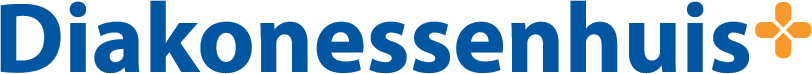 Met de fiets en OV als het kan,  met de auto als het moet
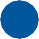 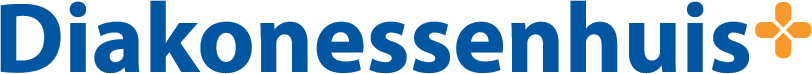 Hoofdstuk 2 Draaiboek Duurzame mobiliteit in de zorg
Voldoe aan wetgeving
Start!
‘Hard’ 
Nieuw parkeersysteem

‘Soft’
In 4 jaar groei van 18% woon-werkverkeer in Utrecht
47% vd medewerkers reist met de auto naar Diak
(Beschikbaarheid) van parkeerfaciliteiten is klachten in top 10 van KEO
…dus…Hoge mate van auto afhankelijkheid >>> kwetsbaar primair proces

Meer en meer mogelijkheden om ‘slim/ anders’ te reizen
Stimuleren van gezondheid en bewegen
Duurzaamheid
[Speaker Notes: Bovengenoemde sluit aan op constateringen zoals benoemt in het draaiboek Duurzame Mobiliteit in de zorg van de MPZ. Namelijk:
“…het vervoer van patiënten en medewerkers steeds het op een na grootste aandeel heeft in de totale milieu-impact…”
“…overgrote deel van deze milieu-impact wordt veroorzaakt door het gebruik van de auto… Het autogebruik van zorgmedewerkers is dus een belangrijk aandachtspunt om de milieu-impact te reduceren…”

Wet en regelgeving rondom duurzaamheid i.r.t. dit thema:
P. 7 “…Voor 2030 is 50% CO2 reductie t.o.v. 1990 voor het thema mobiliteit afgesproken. Hieruit komen in 2021-2022 acties voort op zowel het stimulerende als regulerende gebied…”]
Hoofdstuk 3 Draaiboek Duurzame mobiliteit in de zorg
Intern beleid en draagvlak
Proces
VOORBEREIDING LIVEGANG
BESLUIT
LIVE
BELEID
2019, 2020
November 2019
2020
Januari 2022
›	analyse
›	multidisciplinaire  	werkgroep
›	betrokkenheid ervaren 	externe partij 	(Montefeltro)
›	enquête ruim 930 respons
›	businesscase
›	doorkijk haalbaarheid 	implementatie
›	afstemming met gremia
Positief besluit
›	Raad van Bestuur
›	Cliëntenraad	
›	Ondernemingsraad
›	FMSD
›	VAR
›	portaal 	Mijnwoonwerkverkeer
›	inrichting helpdesk
›	inrichting infrastructuur
›	concretisering reglement
›	segmentering
›	allocatie
›	communicatieplan
›	nieuw mobiliteitsbeleid  
›	inrijden via reservering
› 	beloning fiets en OV
›	variabele 	reiskostenvergoeding
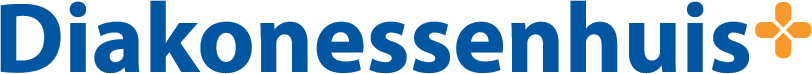 Hoofdstuk 3 Draaiboek Duurzame mobiliteit in de zorg
Intern beleid en draagvlak
Huidig VS Mobiliteitsbeleid
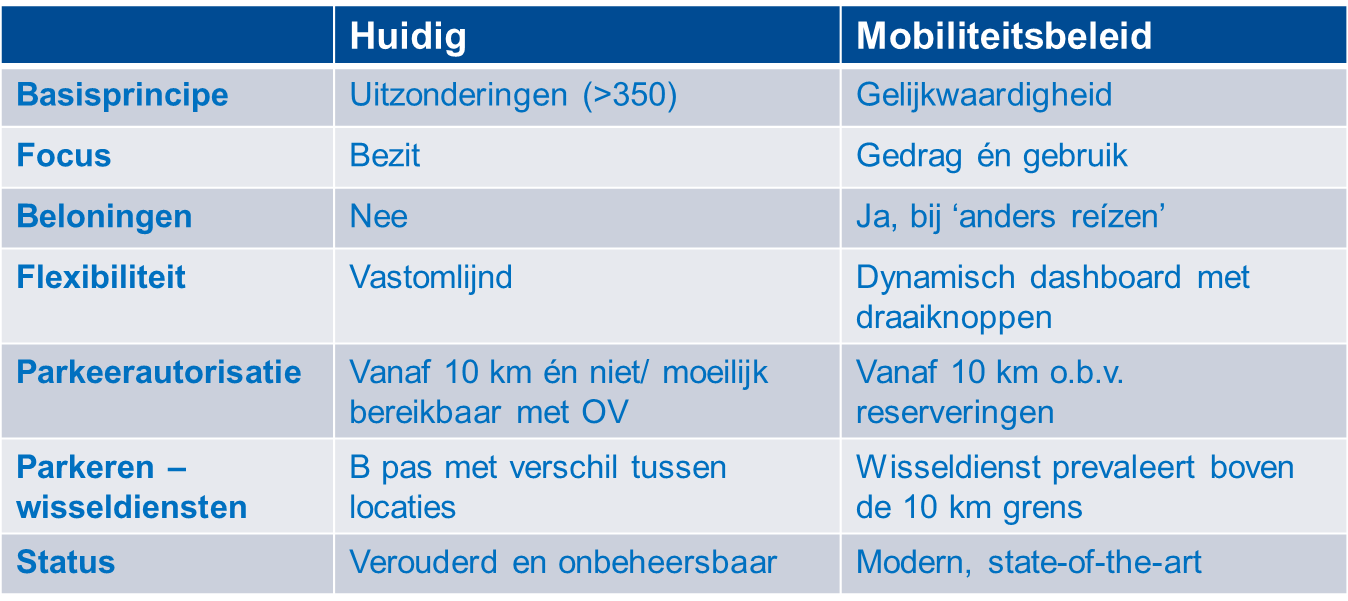 [Speaker Notes: Door het dynamisch dashboard van draaiknoppen zijn wij wendbaar en kunnen wij ons gemakkelijk aanpassen aan mogelijke wetswijzigingen. Denk bijv. aan het Besluit Activiteiten Leefomgeving dat mogelijk per 1/1/2022 zal zijn herzien met normen voor zakelijke en woon-werk mobiliteit.]
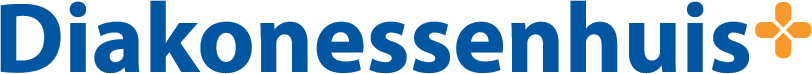 Uitgangs-  punten
Wat?
Waarom?
Hoe?
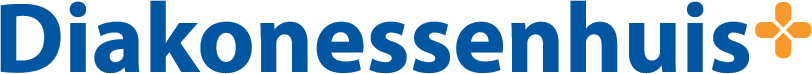 Uitgangs-  punten
flexibel

gelijkwaardig

gewenst gedrag belonen
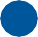 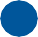 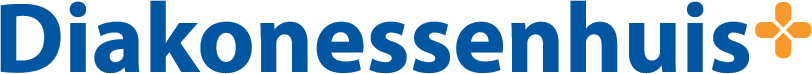 Waarom?
P
parkeerdruk
duurzaam vervoer

gezond naar je werk
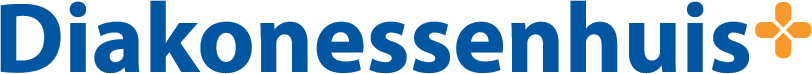 Hoe?
€
fietsen en OV belonen
voor parkeren reserveren
voor parkeren betaal je per keer
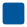 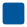 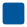 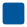 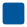 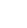 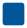 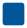 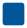 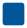 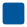 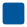 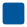 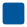 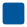 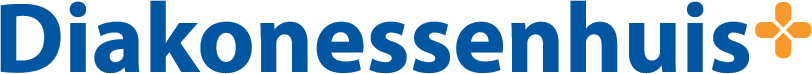 Wat?
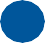 flexibel model voor kosten / rechten / beloning

uitbreiding fietsenstalling personeel Utrecht (150%)

portaal met inzicht in persoonlijke situatie
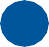 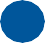 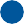 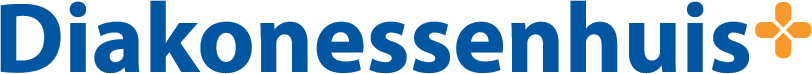 Model voor rechten, kosten en beloning
Gebaseerd op:
›	woon/werkafstand
›	parkeren: starttarief en dagtarief
›	OV of fiets: beloning per keer
›	differentiatie naar tijdstip
›	locatie: Doorn en Huis ter Heide geen parkeerbeperking, geen beloning
In het portaal vind je je reisgedrag, beloning en kosten en plaats je je reserveringen.
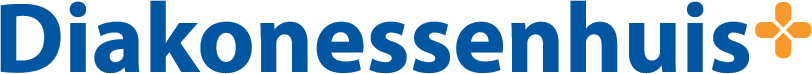 Hoofdstuk 4 Draaiboek Duurzame mobiliteit in de zorg
Nulmeting en monitoring
Borging en monitoring
Data gestuurd systeem >>> geobjectiveerd
Potentie voor monitoring 
Standaardrapportages vs rapportages op aanvraag
Doelstellingen binnen de borging
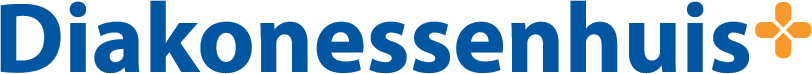 Moment van aankomst
Of je met de auto kunt komen, of en hoe vaak je kunt reserveren en of je een beloning krijgt  voor fiets en OV, hangt af van het moment waarop je aankomt en je woon-werkafstand.
* Alleen bij aankomst in de ochtend krijg je een beloning voor OV/fiets en betaal je voor parkeren.
** Woon je tussen de 10-15 km van je werk, dan krijg je een knipkaart voor een maximum aantal keren parkeren per  maand. Dat aantal is afhankelijk van je % dienstverband.
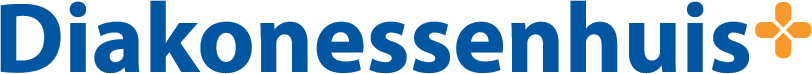 €
Beloning fiets / OV
Bij een woon-werkafstand vanaf 10 km, krijg je per keer dat je doordeweeks tussen 5.00 en12.30 uur met fiets/OV aankomt, een beloning bovenop je reiskostenvergoeding.
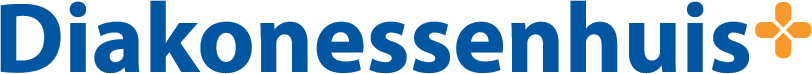 Kosten parkeren
Per keer dat je doordeweeks tussen 5.00 en 12.30 uur met de auto aankomt, betaal je. 
Het bedrag  is afhankelijk van je woon-werkafstand.
Het starttarief betaal je voor de eerste keer dat je in de maand parkeert.
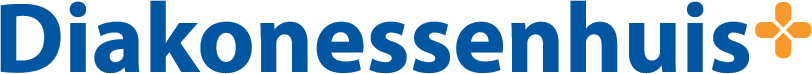 Vergoedingen
Nieuw per 2022: reiskostenvergoeding per daadwerkelijk gereisde dag en voor daadwerkelijk gereisde kilometers.

€ 0,08 per kilometer (ongeacht vervoermiddel).

€ 2 thuiswerkvergoeding voor elke geregistreerde thuiswerkdag.
Per maand kan het totaal aan vergoedingen dus een ander bedrag zijn.
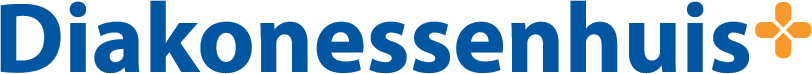 Aanvullingen
›	Doorn en Huis ter Heide geen parkeerbeperking, geen beloning
›	PNIL: geen parkeerrecht (tenzij zorggerelateerde functie), geen beloning
›	bereikbaarheidsdiensten: gratis parkeren P5 Utrecht / P3 Zeist
›	medisch specialisten: 
	-	tegen betaling altijd recht op parkeren bij Q-park
    -	recht op parkeren bij P5 Utrecht en P3 Zeist, voor: (1) medisch specialisten die ongepland naar het ziekenhuis moeten (2) medisch specialisten (ww < 10km) die na een reguliere werkdag bereikbaarheidsdienst hebben
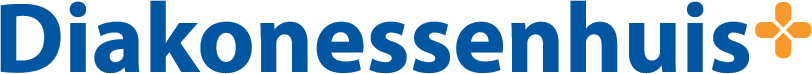 Communicatie
MIJN  WOONWERKVERKEER
LIVE
BRIEF
AANKONDIGING
Oktober/ november
Eind november
December
Januari
›	presentatie MT
›	presentatie 	teammanagers
›	nieuwsbrief  teammanagers
›	bestuur MSBD, FMSD 	en  bedrijfsbureau 	MSBD
›  iedereen
›	nieuw mobiliteitsbeleid  
›	inrijden via reservering
› 	beloning fiets en OV
›	variabele 	reiskostenvergoeding
Lancering portaal
Stap 1 ‘Mijn rechten’  
Stap 2 Reserveren
Stap 3 Inzicht in reisgedrag, kosten, beloning
aangepaste Diakwebpagina’s
FAQ
Beleid en reglement op DMS
Opening nieuwe fietsenstalling
Intrekken en digitaliseren QPark-passen
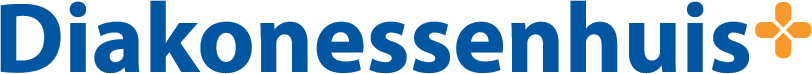 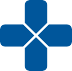 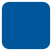 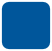 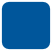 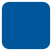 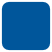 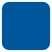 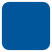 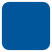 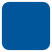 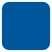 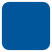 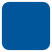 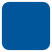 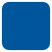 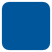 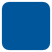 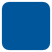 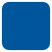 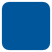 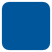 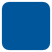 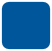 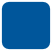 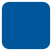 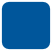 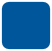 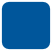 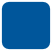 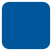 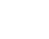 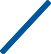 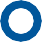 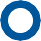 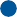 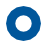 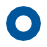 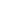 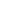 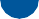 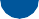